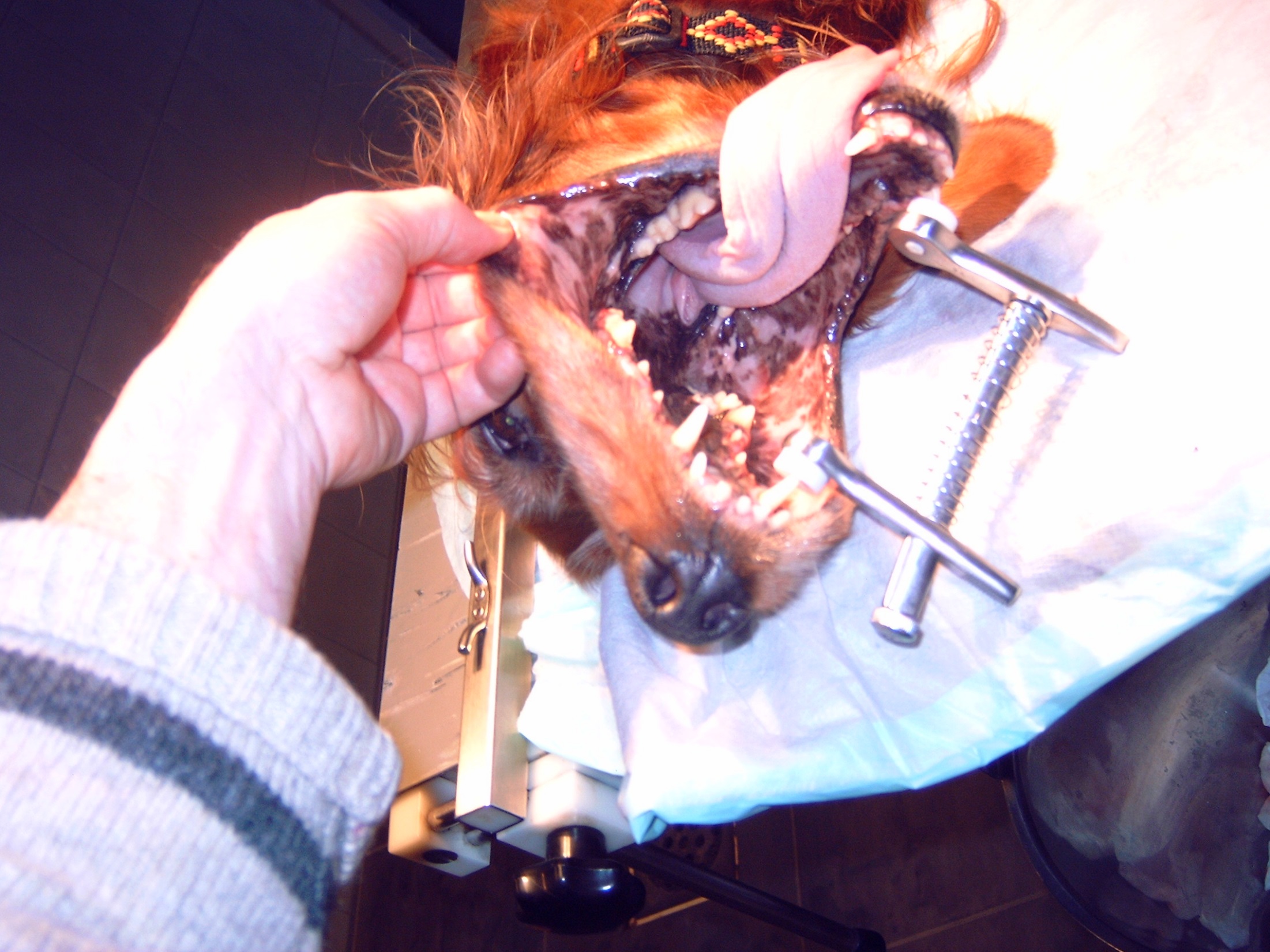 Gebitsreiniging
1
[Speaker Notes: Eerst een deel herhaling!]
pathofysiologie
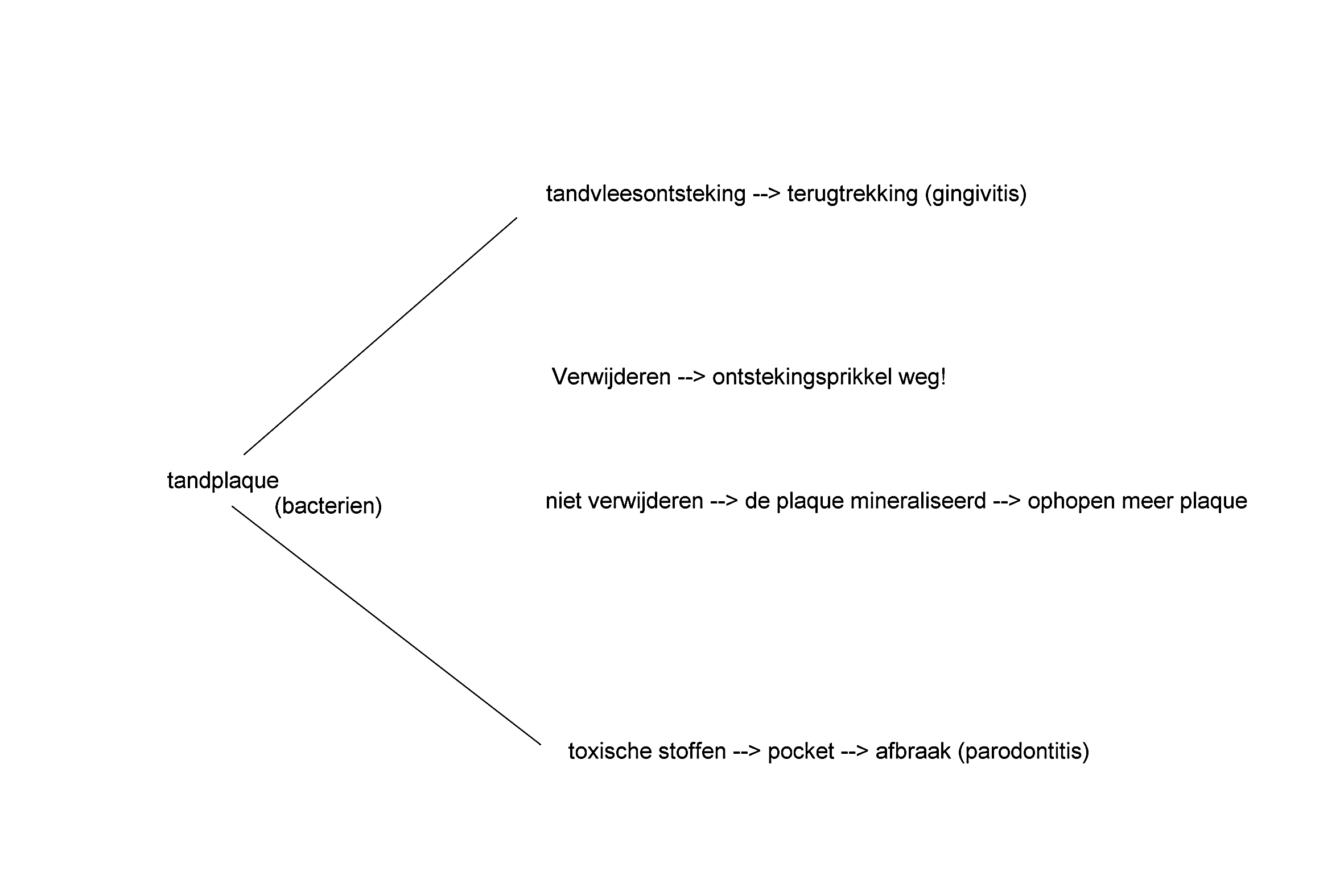 2
[Speaker Notes: Zonder bacteriën geen parodontale ziekte! De tandplaque is het huis van de bacteriën. Zonder tandplaque geen probleem met bacteriën.

Tandplaque = een wittige, zachte, 1-2 mm dikke, soms wat vlokkige, vrij makkelijk afschraapbare laag die voorkomt op  niet regelmatig gereinigde gebitselementen, bij voorkeur langs gingiva = dode en levende cellen en hun stofwisselingsproducten, calcium, fosfor, voedselresten en water, alles bij elkaar gehouden door een kleverige stof die door de bacteriën gevormd wordt.

Gingiva= tandvlees

Parodontium= steunweefsel van de tand/kies, daarbij dus ook de gingiva

Bij parodontitis heb je altijd ook een gingivitis.]
Predisponerende factoren
Persisterende (blijvende) melktanden;

Te veel of gedraaide tanden, vooral bij de brachycefale rassen;

Malocclusie;

Trauma (zoals een afgebroken tand of kies of het bijten op stenen, metaal of botten);

Ademen met geopende mond → speeksel droogt uit → gingiva wordt droog;
3
[Speaker Notes: Predisponerend: tandplaque hecht zich makkelijker op glazuur (en tandhals waar geen glazuur op zit). En weg is het natuurlijke evenwicht.
Tandplaque start de pathologische cirkel: trekt zelf meer tandplaque aan, bacteriën maken meer toxische stoffen, daardoor meer ontsteking (reactie lichaam) en meer ruw oppervlak.

Malocclusie = brachygnathisme (bovenvoorbijter), prognathisme (ondervoorbijter)]
Predisponerende factoren
Nieuwvormingen in de mondholte;

Een dieet met alleen blikvoer;

Irriterende, chemische stoffen;

Systemische ziekten (chronische nieraandoeningen, suikerziekte).
4
[Speaker Notes: Predisponerend: tandplaque hecht zich makkelijker op glazuur (en tandhals waar geen glazuur op zit). En weg is het natuurlijke evenwicht.
Tandplaque start de pathologische cirkel: trekt zelf meer tandplaque aan, bacteriën maken meer toxische stoffen, daardoor meer ontsteking (reactie lichaam) en meer ruw oppervlak.]
Tandplaque
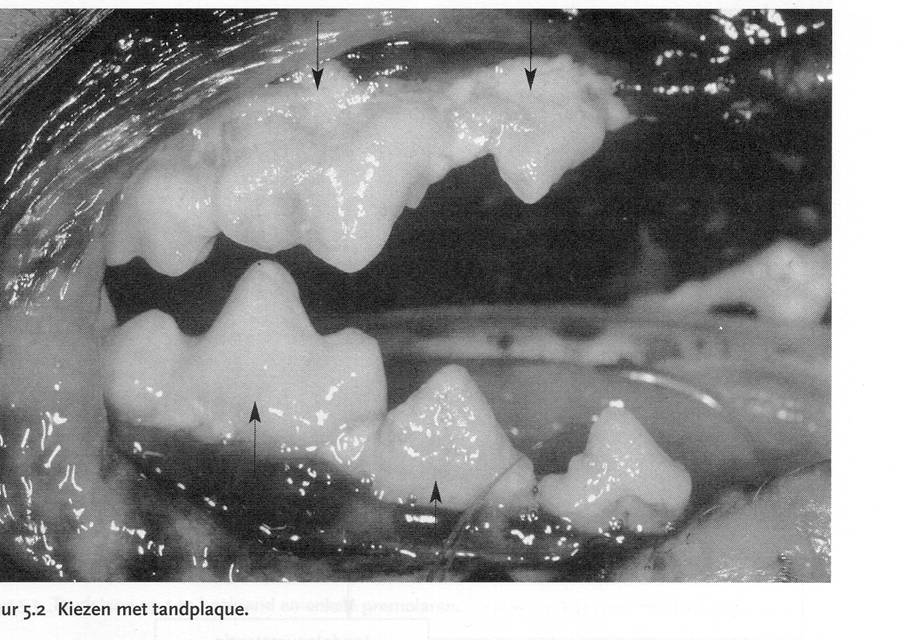 5
Tandsteen
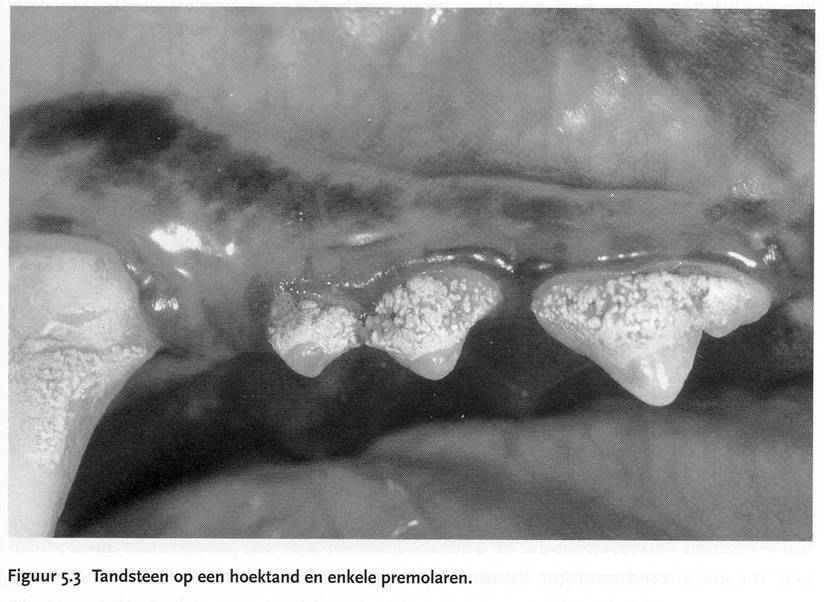 6
[Speaker Notes: Tandsteen is gemineraliseerde tandplaque: op glazuur, maar ook in de gingivale sulcus en ook onzichtbaar: onder de gingiva]
Gingivitis tot parodontitis
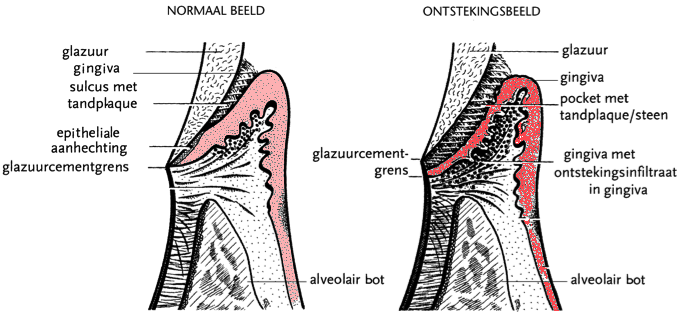 7
[Speaker Notes: Toont het verschil tussen een normaal beeld en een ontstekingsbeeld. Je ziet dat in het gezonde gebit het aanhechtingsepitheel nog aanwezig is. Bij het ontstekingsbeeld is de gingiva gezwollen door ontstekingsinfiltratie. De epitheliale aanhechting is verdwenen. Ook zie je dat de sulcus gingivalis dieper is geworden en nu een pocket is.]
Gingivitis tot parodontitis
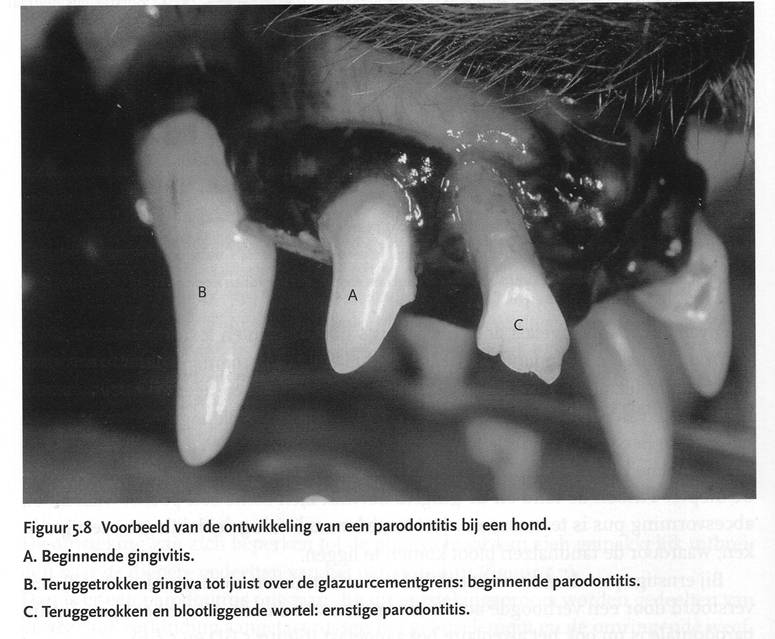 8
Diagnostiek
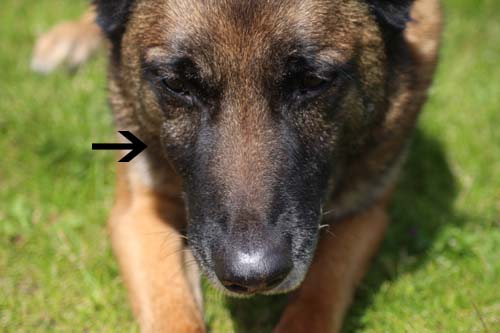 1. Buitenzijde
Inspectie:
Kop- en halsgebied
Kaken en kaakgewricht
Kauwspieren
Wangen
Lippen
Neus, oren en ogen
Palpatie:
Zwellingen of atrofie
Symmetrie
Pijnlijkheid
Temperatuurverschillen
Harde en weke delen
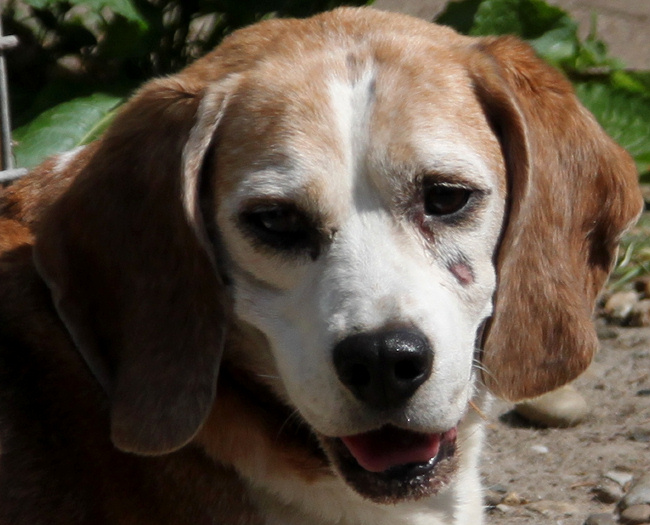 9
Diagnostiek
2. Binnenzijde mondholte
Spoel met Chloorhexidine (Hexarinse ®), verwijder grof vuil met tandheelkundig pincet+ gaasje

Inspectie:
Weke delen
Harde tandweefsels
Occlusie
Elementen 
Parodontium
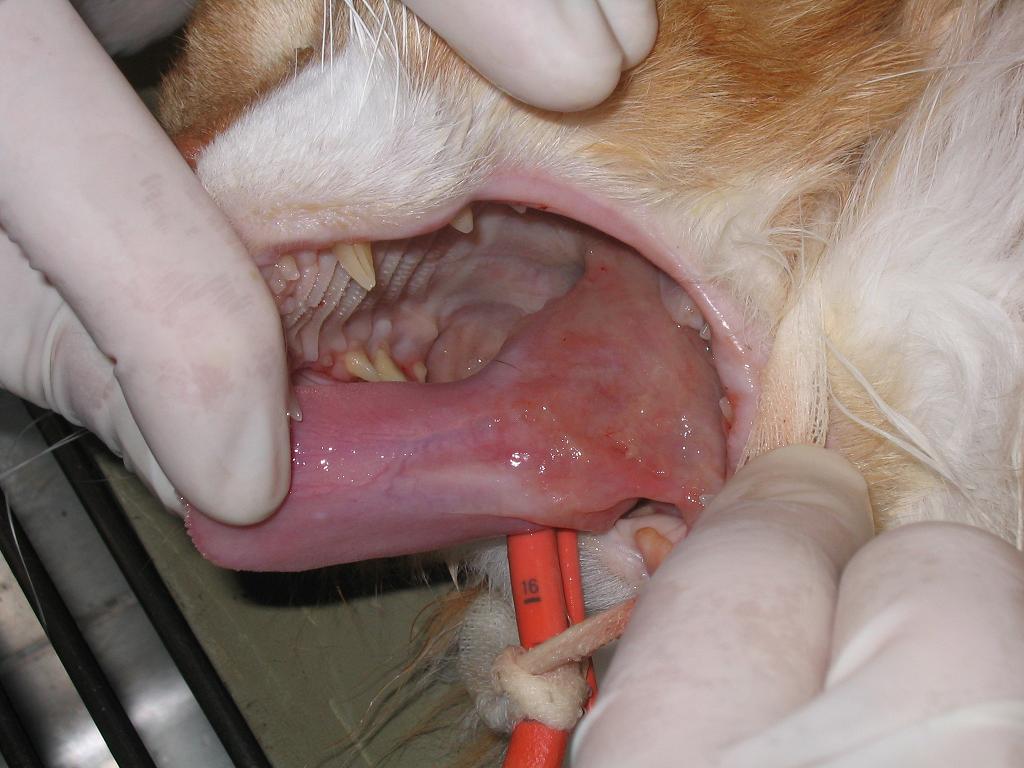 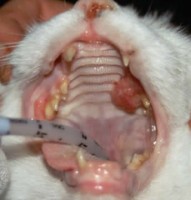 10
Diagnostiek
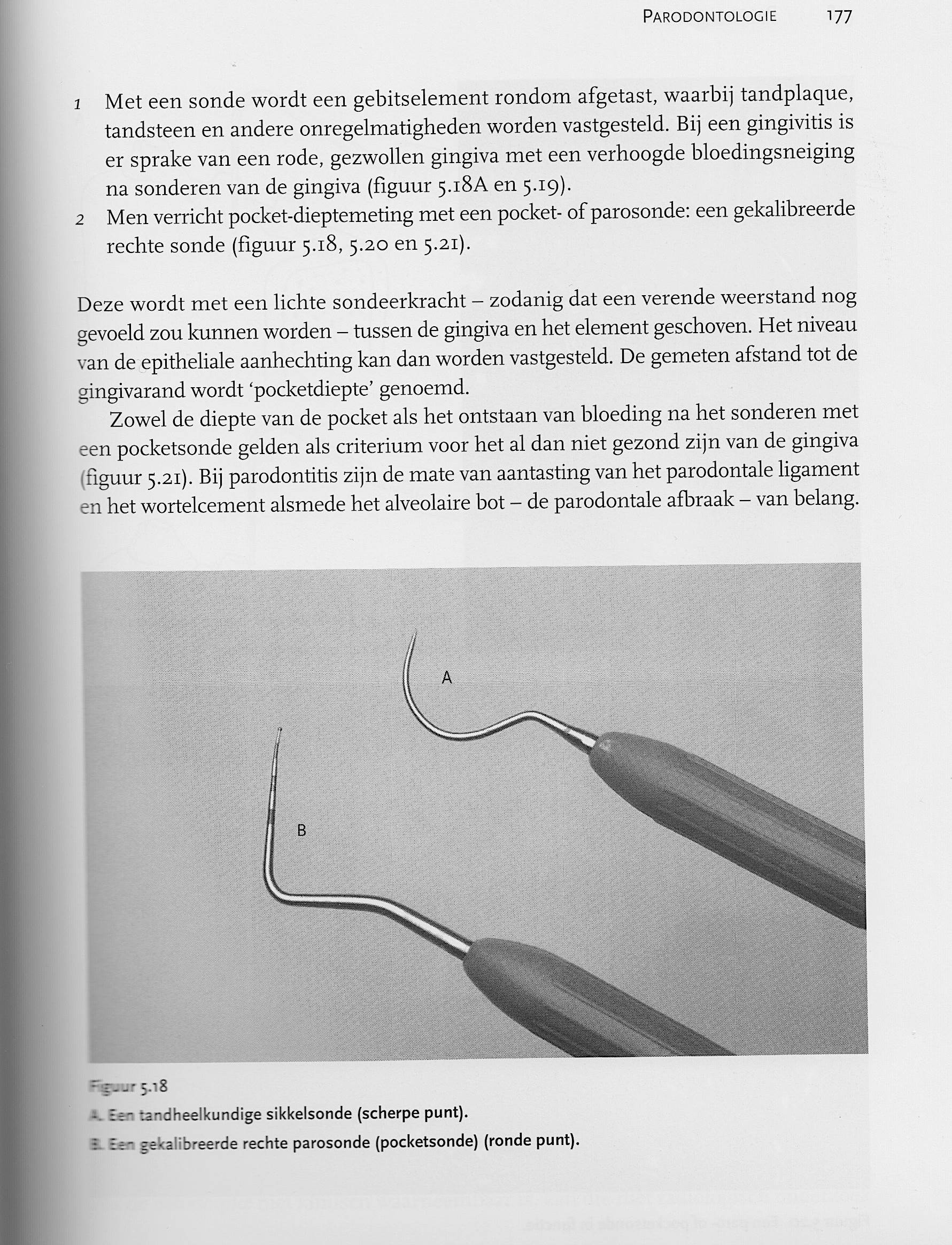 Met tandheelkundige sonde: 	
de gebitselementen rondom aftasten (tandplaque, tandsteen, gingiva conditie)


B. Met pocketsonde: 
pocket dieptemeting: ieder vakje is 2mm
11
diagnostiek
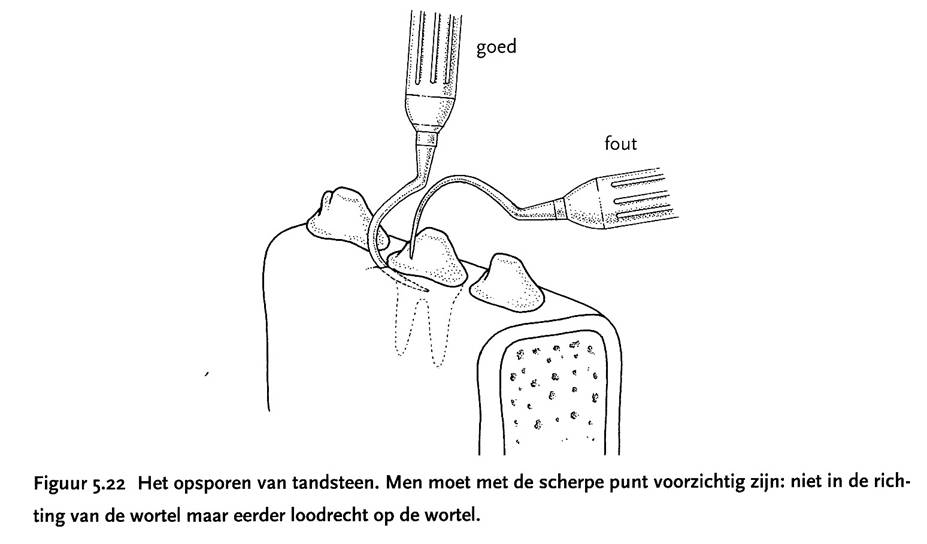 12
gebitsreiniging
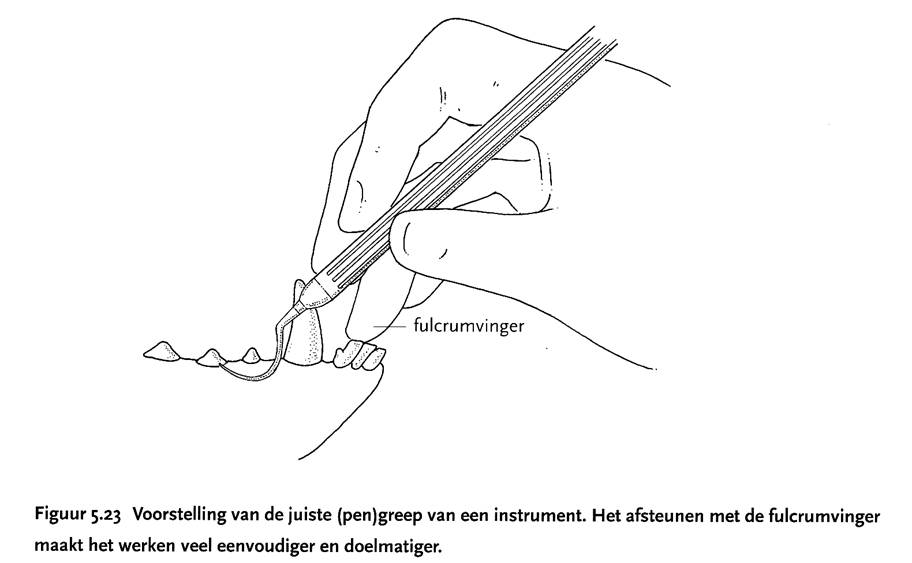 13
[Speaker Notes: Oefen dit zelf eens met het vasthouden van een pen, waarbij je de ringvinger van diezelfde hand steunt op het papier.

Afsteunen is belangrijk om tijdens de behandeling gecontroleerd en doelmatig te kunnen werken.]
Therapie
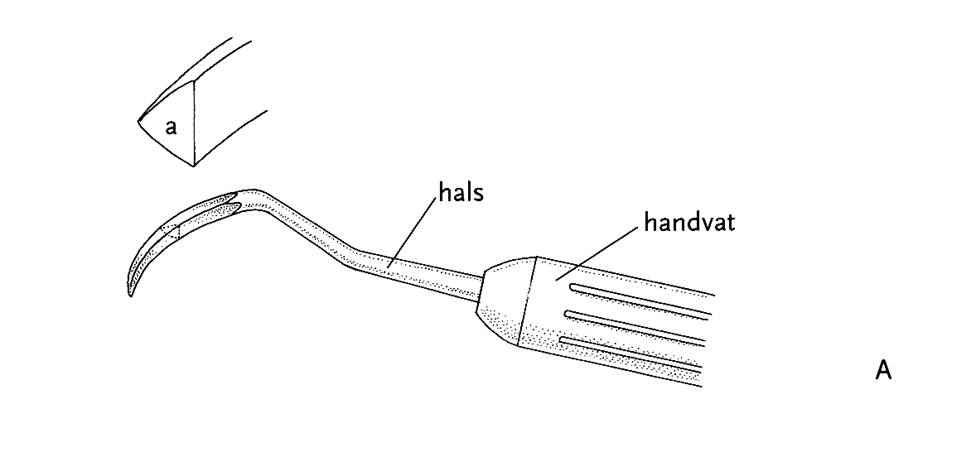 scaler
14
[Speaker Notes: De werkeinden van de sikkelvormige scaler eindigen in een punt. Beide snijkanten dienen geslepen te worden.
De scaler wordt gebruikt voor het verwijderen van supragingivaal tandsteen.]
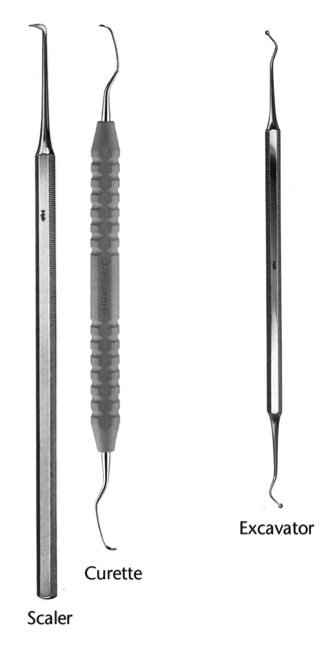 Therapie
scaler
15
[Speaker Notes: De scaler wordt gebruikt voor het verwijderen van supragingivaal tandsteen.
Andere instrumenten om tandsteen te verwijderen zijn de curette en de excavator; ieder met specifiek eigen vorm:
Curette: met ronde top; de curette wordt gebruikt voor het verwijderen van subgingivaal tandsteen in de pockets
Excavator: als lepeltje; de excavator wordt gebruikt om necrotisch weefsel te verwijderen uit (grotere) holtes]
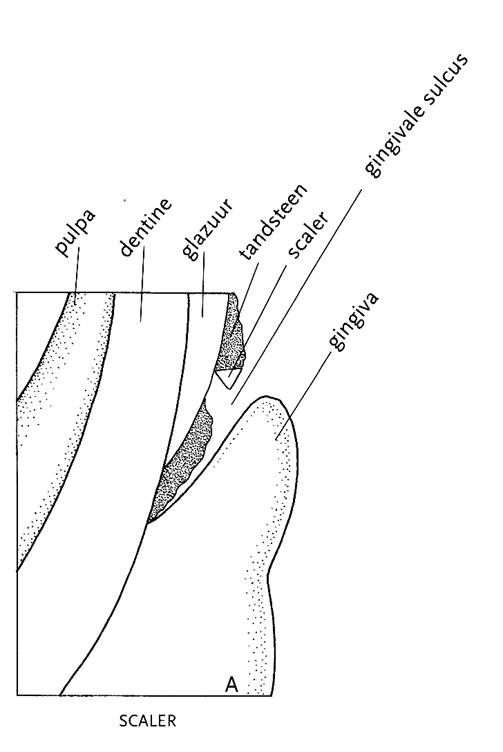 Gebruik scaler bij gebitsreiniging
16
[Speaker Notes: Schematische voorstelling van het gebruik van scaler. Hier zal supragingivaal tandsteen verwijderd gaan worden.
De kunst zal worden om hier ook de subgingivale tandsteen te verwijderen; hiervoor wordt de curette gebruikt.]
Gebruik scaler bij gebitsreiniging
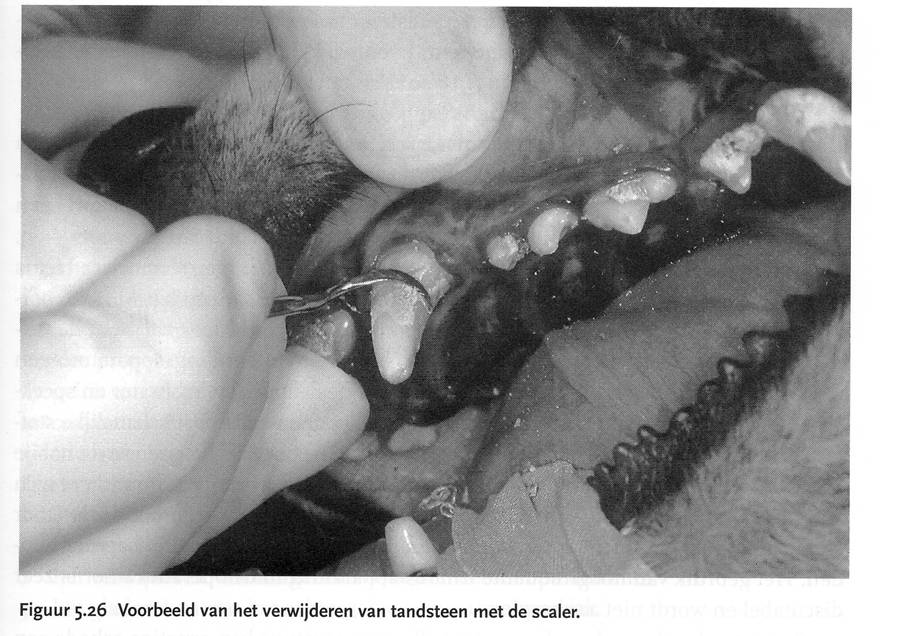 17
[Speaker Notes: Ook hier wordt supragingivaal tandsteen verwijderd.
Let op de fulcrumvinger.]
Ultrasoon trillingsapparaat
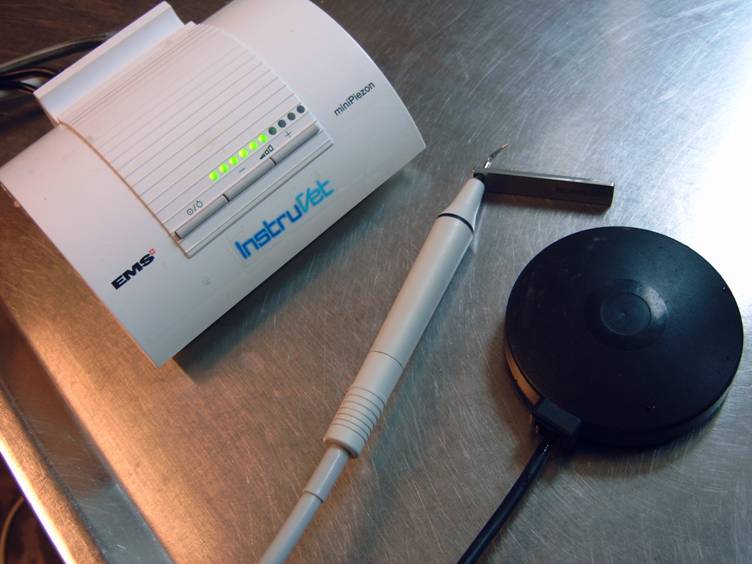 18
[Speaker Notes: Hoogfrequent (ultrasoon) trillings apparaat: mini Piëzon: basisapparaat; handstuk met (ongeslepen) scaler (sleutel om het vast te draaien)
Het zwarte ronde ding is de voetschakelaar.
Aansluitingen: water, stroom en schakelaar
Voorzijde: aan/uit en instel van intensiteit (zet  dit standaard op ¾)]
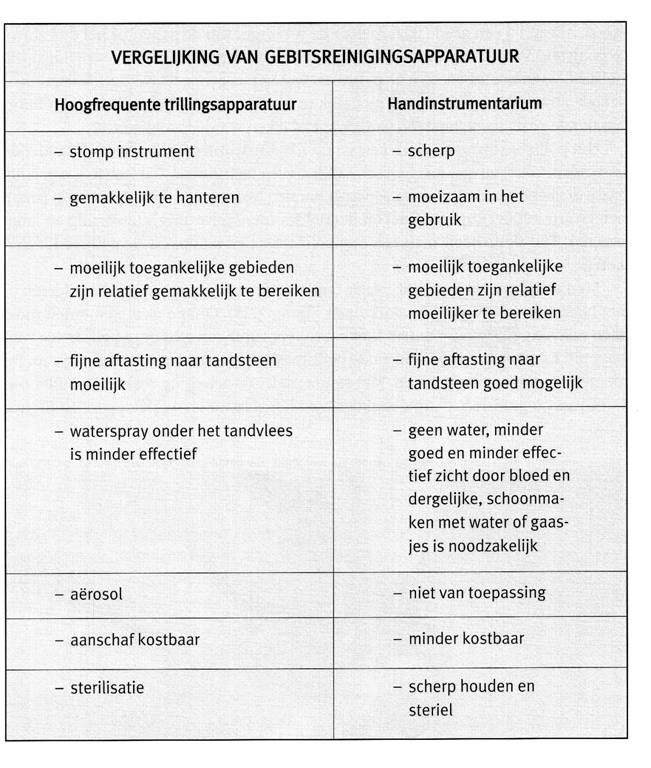 gebitsreiniging
Piëzo 	vs    handscaler


Krachtzetten?


Subgingivaal in de pockets?

Welk type sonde?


Element als geheel koelen




Bescherming?

450 euri
19
[Speaker Notes: Juist de pocket (deels onder de gingiva) is beter bereikbaar met de piezo: eerst handinstrumentarium, daarna ultrasoon]
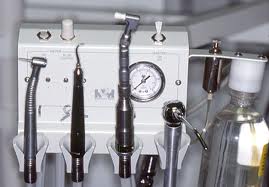 Veterinay dental units
20
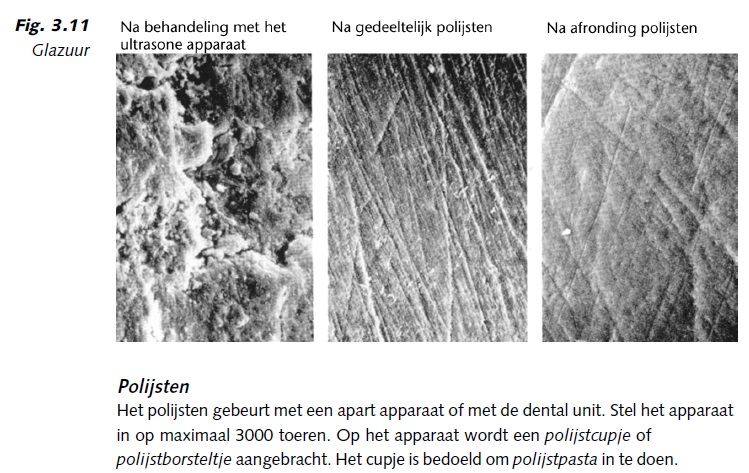 21
22
Polijsten
23
24
[Speaker Notes: Uitwendige inspectie: controle gevoeligheid van peri apicale omgeving van de P4 (208)
Bevindt zich tussen ringvinger en medioventrale ooghoek]
25
[Speaker Notes: Welke kant op is mesiaal? Gingivitis goed te zien rondom hoektanden: de dens canini: de ?0? (vooraan) en de ?0? (waar de mondsperder op zit)]
26
[Speaker Notes: Distale deel van de bovenkaak. Hoe heet de grote kies boven?]
Volgorde bij gebitsreiniging:
I.  Rechter zijligging:
	1.  Linksboven bucaal: I → M
	2.  Linksonder bucaal: M → I
	3.  Rechtsonder linguaal: I → M
	4.  Rechtsboven linguaal: M → I
II.  Linker zijligging:
	1.  Rechtsboven bucaal: I → M
	2.  Rechtsonder bucaal: M → I
	3.  Linksonder linguaal: I → M
	4.  Linksboven linguaal: M → I
27
[Speaker Notes: Vaardigheidsexamen!]
28
[Speaker Notes: Dit is de manier om met de piëzo scaler het supragingivale tandsteen te verwijderen]
29
[Speaker Notes: Nog belangrijker: subgingivaal tandsteen.]
30
31
[Speaker Notes: De mini piëzo voorzijde. Links de sleutel om scaler vast te zetten.]
32
[Speaker Notes: Aansluitingen op de minipiëzo : van l naar r: water, stelschroef voor hoeveelheid water, voetschakelaar snoer, elektrische aansluiting voor stroom.]
33
[Speaker Notes: Vanwege mobiliteit: losse kraan aansluiting (schroefaansluiting)]
34
[Speaker Notes: Onder de schroefaansluiting de bajonet aansluiting die moet er krachtig in gedrukt worden.]